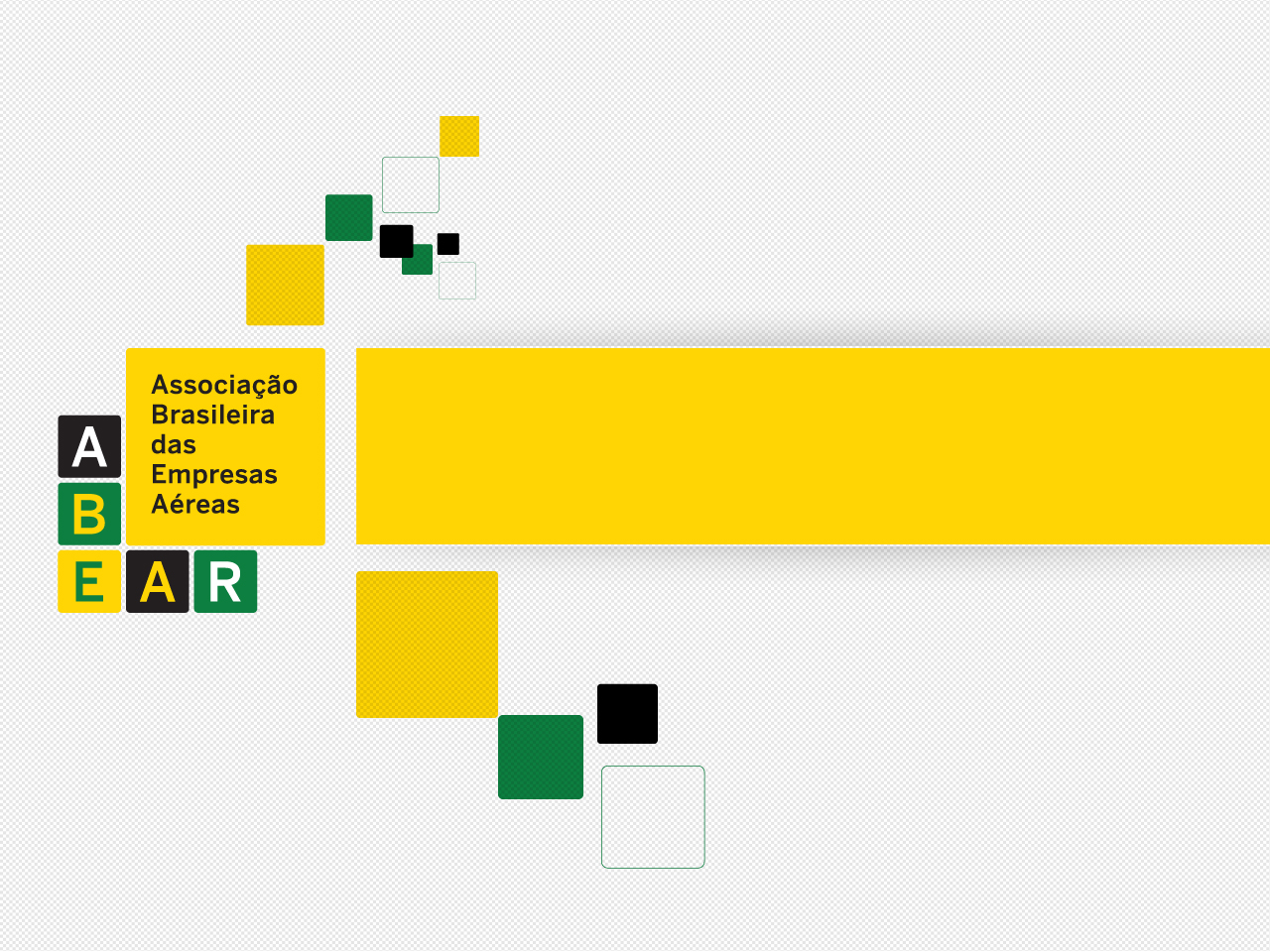 Alguns Dados Importantes da Aviação Civil no Brasil
Uma Questão de Escala
Uma Questão de Escala
Uma Questão de Escala
Uma Questão de Escala
Pax Internacionais Embarcados e Desembarcados no Brasil
Fonte: Anuários ANAC
Pax Internacionais Embarcados e Desembarcados no Brasil
Fonte: Anuários ANAC
Muito Obrigado!
Adalberto Febeliano
adalberto.febeliano@abear.com.br
(11) 9 8212 4708